Задание С9
Написание эссе
ЧТО ТАКОЕ ЭССЕ
Слово «эссе» пришло в русский язык из французского и исторически восходит к латинскому слову exagium, (взвешивание). Французское essai можно буквально перевести словами: опыт, проба, попытка, набросок, очерк.
ЧТО ТАКОЕ ЭССЕ
Эссе - прозаическое произведение не­большого объема и свободной композиции, выражающее индивидуальные впечатления и соображения по конкретному поводу или вопросу и заведомо не претендующее на оп­ределенную или исчерпывающую трактов­ку предмета. Как правило, эссе предполага­ет новое, субъективно окрашенное слово о чем-либо. Эссеистический стиль отли­чается образностью, афористичностью и установкой на разговорную интонацию и лексику.
ЭССЕ ПО ОБЩЕСТВОЗНАНИЮ КАК ТВОРЧЕСКАЯ РАБОТА УЧЕНИКА
Эссе по обществознанию представляет собой творческое мини-сочинение по конкретной проблеме, имеющей отношение к одной из базовых обществоведческих наук. 
Учащийся должен раскрыть смысл выбранного им одного из пяти предложенных высказываний;
Выразить отношение к позиции автора или проблеме, заложенной в нем;
Обосновать свою позицию, обратившись 
  обществоведческим терминам и понятиям, теоретическим положениям и выводам, примерам
Алгоритм написания эссе:
внимательно прочтите все темы (вы­сказывания), предлагаемые для написания эссе;

выберите ту, которая будет отвечать нескольким требованиям: 
а) интересна вам;
б) вы понимаете смысл этого высказыва­ния; 
в) по данной теме вам есть что сказать (вы знаете термины, можете привести при­меры, имеете личный опыт и т.д.);
Алгоритм написания эссе:
определите главную мысль высказыва­ния (о чем оно?), для этого воспользуйтесь приемом перифраза (скажите то же самое, но своими словами);

набросайте аргументы «за» и/или «против» данного высказывания (если вы выберете аргументы и «за», и «против» афоризма, взятого в качестве темы, ваше эссе может носить полемический характер);

для каждого аргумента подберите при­меры, факты, ситуации из жизни, личного опыта и т.д.;
Алгоритм написания эссе:
придумайте вступление к рассужде­нию (в нем можно написать, почему вы вы­брали это высказывание, сразу определить свою позицию, задать свой вопрос автору цитаты)

изложите свою точку зрения в той по­следовательности, которую вы наметили;

сформулируйте общий вывод работы и, если необходимо, отредактируйте ее.
Алгоритм написания эссе:
Задание С9 в КИМ
С9.
Выберите одно из предложенных ниже высказываний, раскройте его смысл, обозначив при необходимости разные аспекты поставленной автором проблемы (затронутой темы).
При изложении своих мыслей по поводу поднятой проблемы (обозначенной темы), при аргументации своей точки зрения используйте знания, полученные при изучении курса обществознания, соответствующие понятия, а также факты общественной жизни и собственный жизненный опыт.
Критерии оценивания
Среди критериев, по которым оценивается выполнение задания С9, критерий
К1 является определяющим. Если выпускник в принципе не раскрыл (или раскрыл неверно) смысл высказывания, не обозначил поставленную автором
проблему (выдвинутую тему), и эксперт выставил по критерию К1
0 баллов, то ответ дальше не проверяется. По остальным критериям (К2–К3) в протокол проверки заданий с развёрнутым ответом выставляется
0 баллов.
К1
Раскрытие смысла высказывания
Смысл высказывания раскрыт.
ИЛИ Содержание ответа даёт представление о его понимании -1 балл
 Смысл высказывания не раскрыт, содержание ответа не даёт представления о его понимании - 0 баллов
К2
Характер и уровень теоретической аргументации
Наличие ошибочных с точки зрения научного обществознания
положений ведёт к снижению оценки по этому критерию на 1 балл

Избранная тема раскрывается с опорой на соответствующие понятия, теоретические положения и выводы - 2
 
Приводятся отдельные относящиеся к теме, но не связанные между собой и другими компонентами аргументации понятия или положения- 1

Аргументация на теоретическом уровне отсутствует (смысл ключевых понятий не объяснён; теоретические положения, выводы отсутствуют).
ИЛИ Используются понятия, положения и выводы, не связанные непосредственно с раскрываемой темой - 0
К3
Качество фактической аргументации
Факты и примеры почерпнуты из различных источников:
используются сообщения СМИ, материалы учебных предметов
(истории, литературы, географии), факты личного социального
опыта и собственные наблюдения - 2

Фактическая аргументация дана с опорой только на личный
социальный опыт и житейские представления - 1

Фактическая аргументация отсутствует.
ИЛИ Приведённые факты не соответствуют обосновываемому
тезису - 0
Рассмотрим эссе, за которое эксперты выставили оценку 0 баллов.Экономика.    «Не    искусству   приобретать   следует учиться, а искусству расходовать» (И. Стобей).
«Люди по своей натуре стремятся продавать и покупать. Купля-продажа свойственна не всем, и не всем она легко дается. Некоторые легко покупают, но продают с трудом, а другие наоборот.
Мне кажется, что искусство расходовать во мне преоб­ладает над искусством покупать. Нередко что-нибудь ку­пив, я задумываюсь, а не обманули ли меня, не подсунули ли мне дешевую подделку. И меня всю дорогу мучает этот вопрос. Но в той мере, как я начинаю наслаждаться каче­ством товара, мне становится спокойнее.
Как известно, продается и покупается не все на свете. Но некоторые люди так не думают. Такое мнение бытует среди тех, у кого много денег, и они ошибаются. В мире есть вещи, которые не продаются и не покупаются: здоро­вье, жизнь. Последнюю в наше время уже, наверное, мож­но продать».
Прочитайте фрагменты из экзаменационных эссе.
Оцените их. Как вы считаете, удалось ли выпускникам выразить свое отношение к высказываниям, ставшим темами эссе? Сумели ли они доказать, что понимают смысл
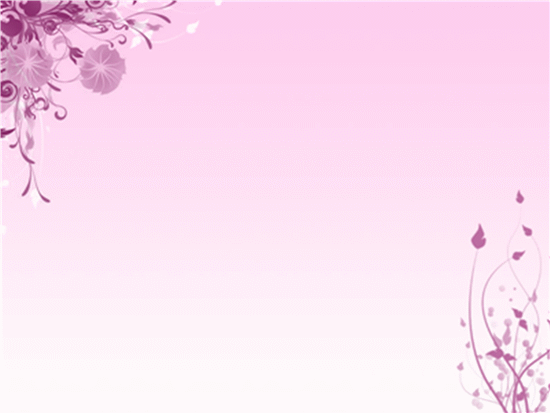 Правоведение. «Свобода состоит в том, чтобы зависеть только от законов» (Вольтер).
Свобода сегодня — важнейшая ценность цивилизованного общества. Стремление к свободе, освобождение от деспотов. Категория свободы является одной из центральных и в философских исканиях человечества.
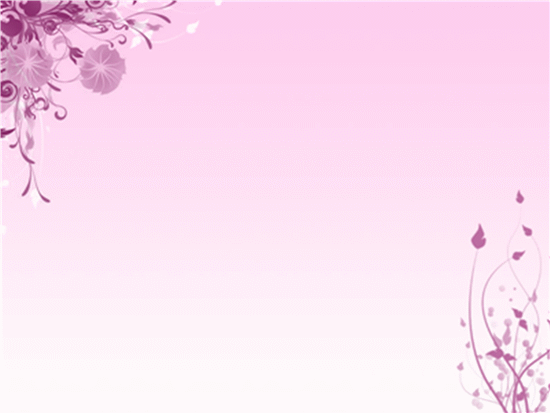 Философия.   «Наука и искусство принадлежат всему миру, перед ними исчезают межнациональные барьеры» (И.В.Гете).
Я полностью и абсолютно согласна с мнением великого немецкого поэта Иоганна Гете. Это высказывание я понимаю так: наука и искусство принадлежат всему миру, а не отдельному человеку (творцу).
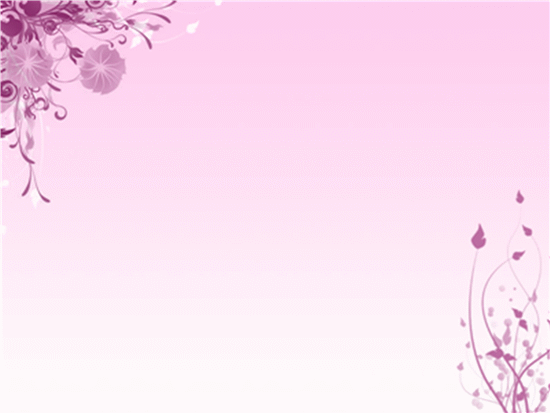 Экономика.   «Не искусству приобретать следует учиться, а искусству расходовать» (И. Стобей).
Я согласна с мнением автора, так как приобрести можно все, что душе угодно и не угодно, а вот расходовать — этому надо еще научиться.
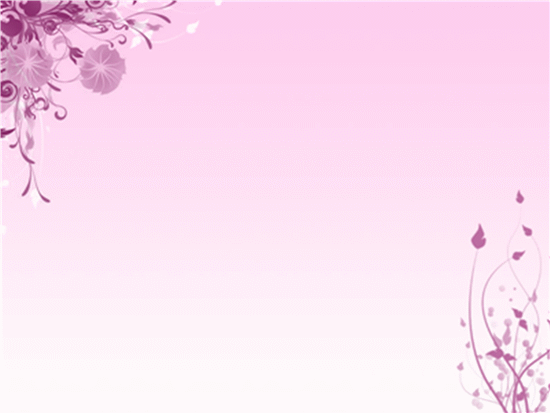 4. Философия. «Действия людей — лучшие переводчики их мыслей» (Дж.Локк).
Я не могу согласиться полностью с автором, что «действия людей — лучшие переводчики их мыслей».